エビデンス利用にアプローチする別の方法: 迅速な学習および改善のサイクルにエビデンスを組み込む
(例：気候適応、教育、保健)
「市場」および集団を理解し、優先順位を付ける
質問
既存のエビデンスの蓄積:
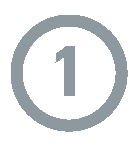 システムのギャップはどこにあり、何がその原因になっているのか?どこに不公平さがあるのか?対処している優先事項は(または解決を試みている問題は)？
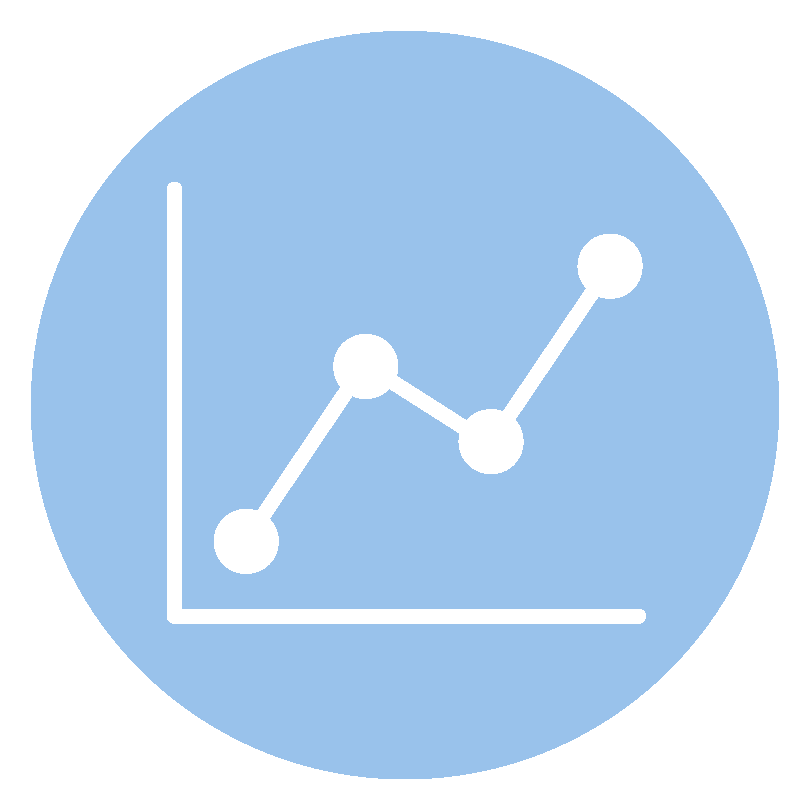 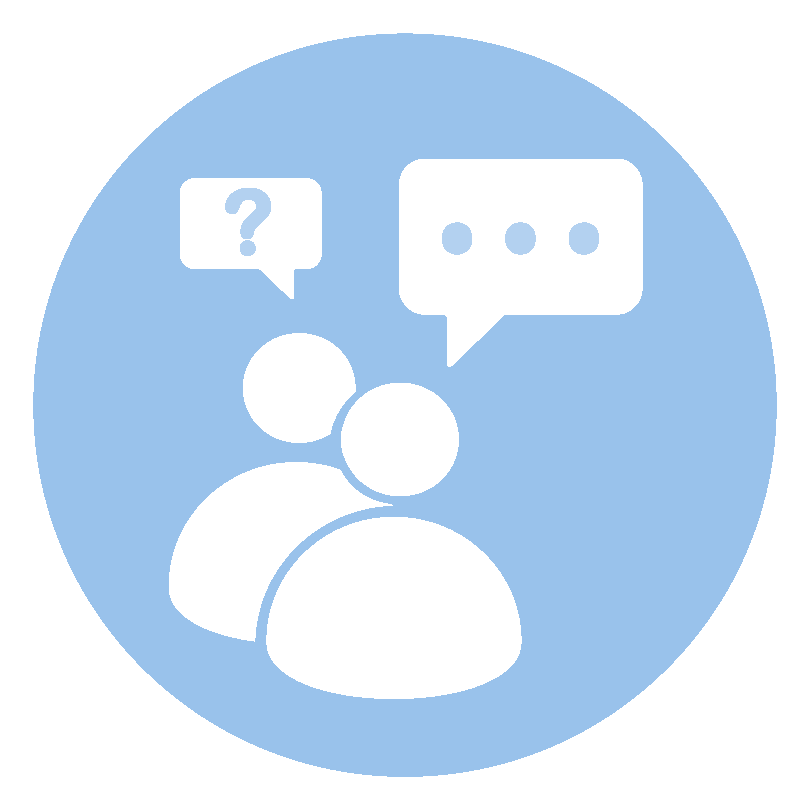 質的な洞察

エビデンス統合
データ分析

モデリング
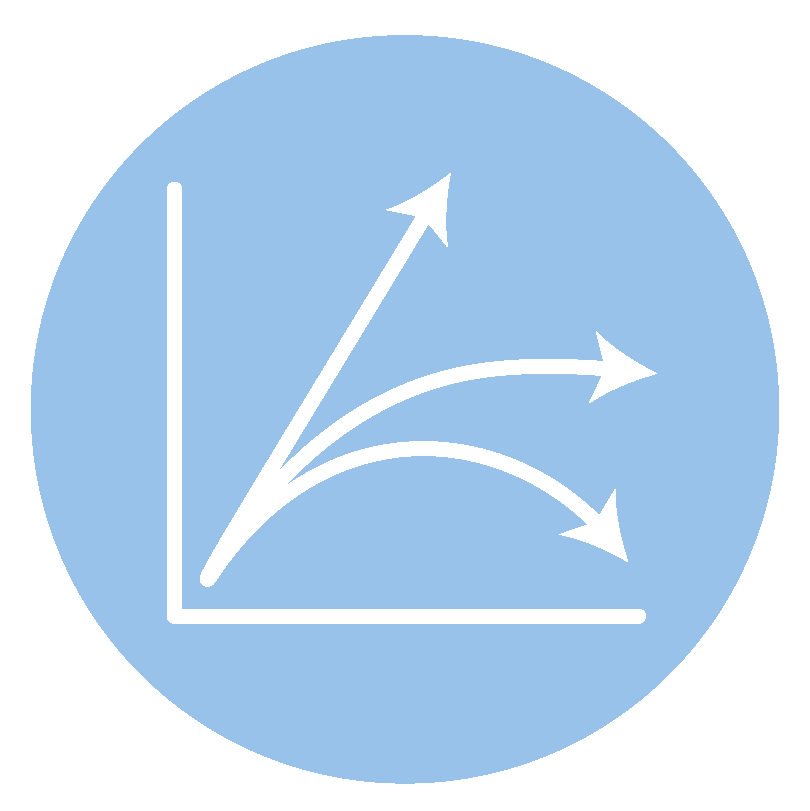 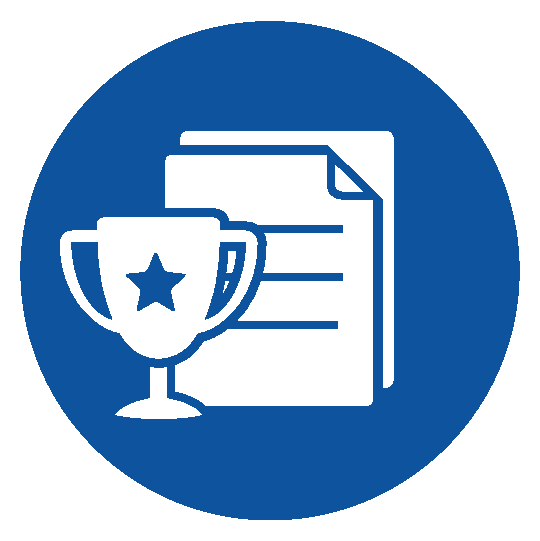 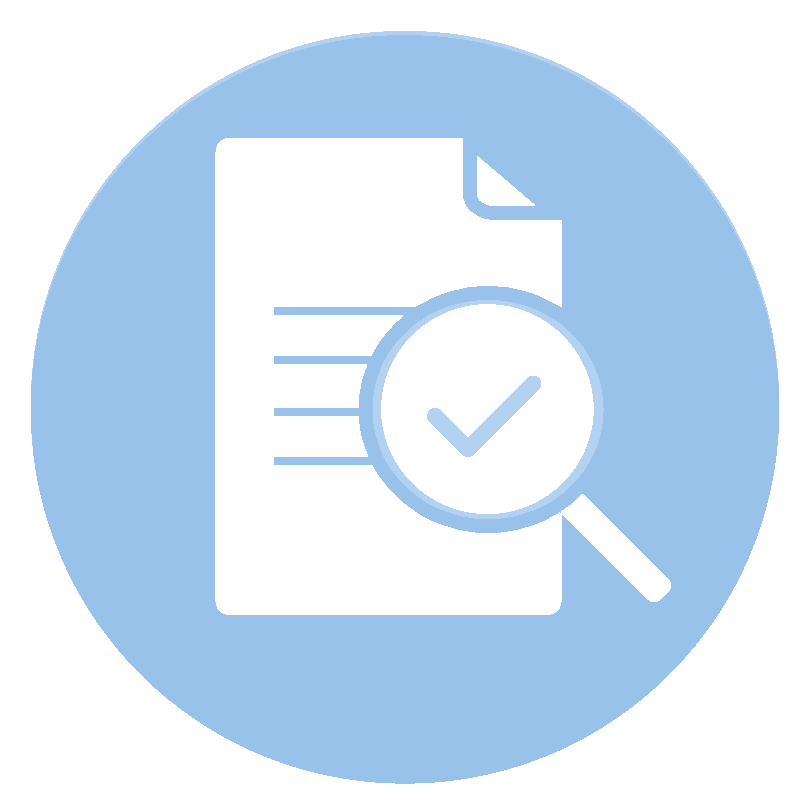 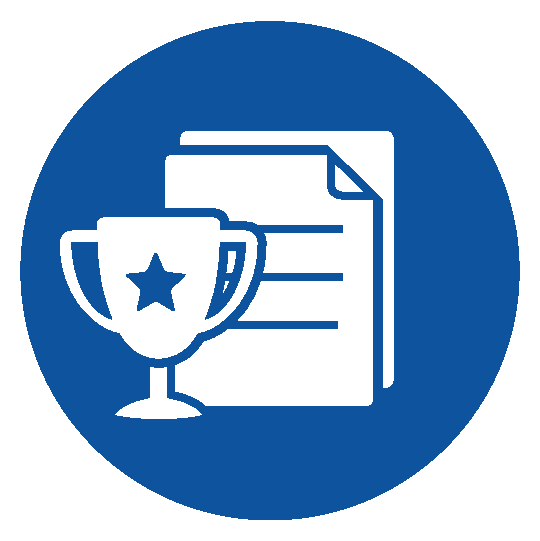 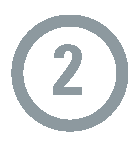 エビデンス統合

技術評価

ガイドライン
評価

モデリング

質的な洞察
エビデンスに基づく解決策はどのようなものか?システム利用者およびコミュニティからの情報を取り入れ、どのように解決策を適応させ、設計するか?
新しいサービスおよびサービスモデルを共同 設計する
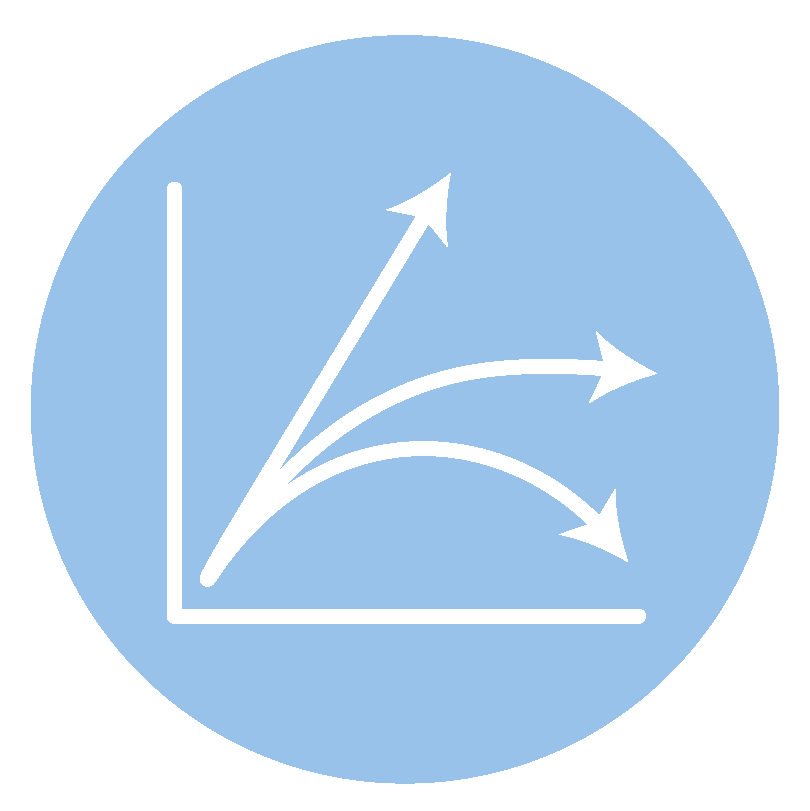 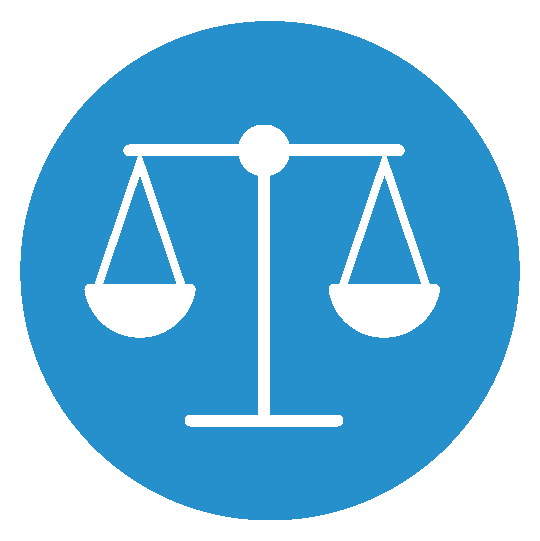 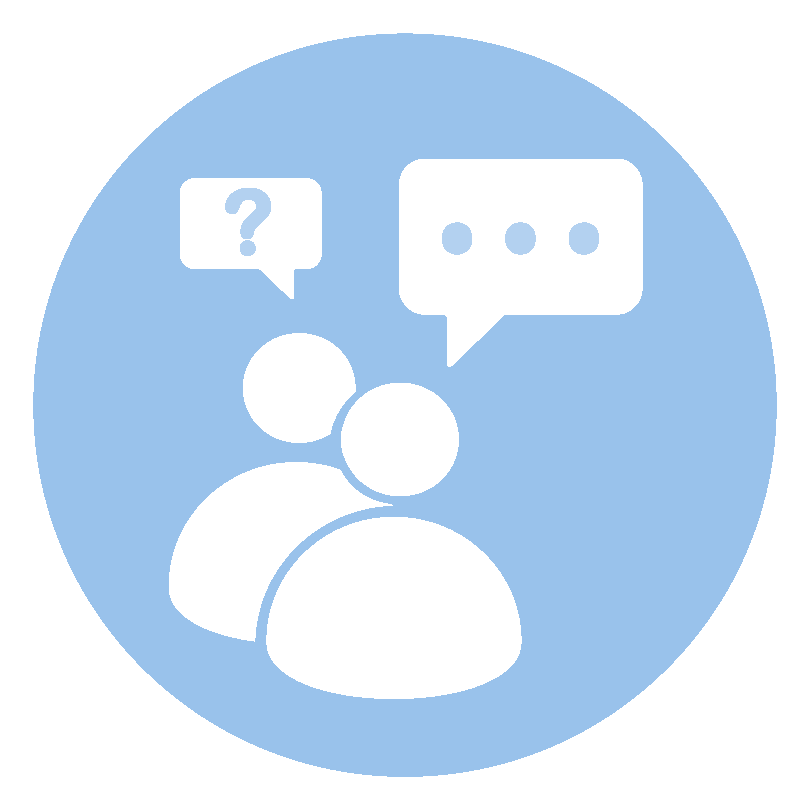 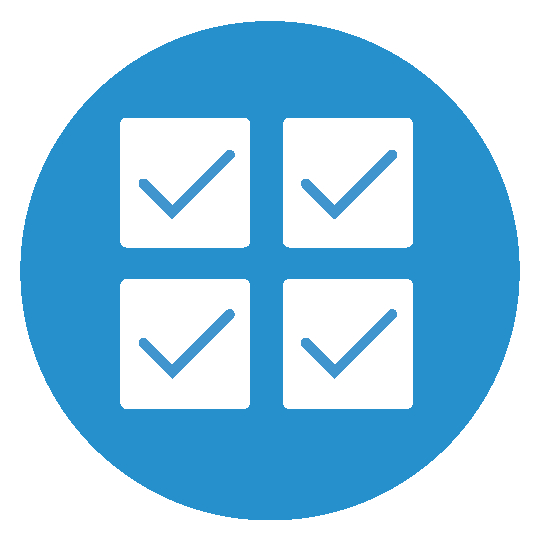 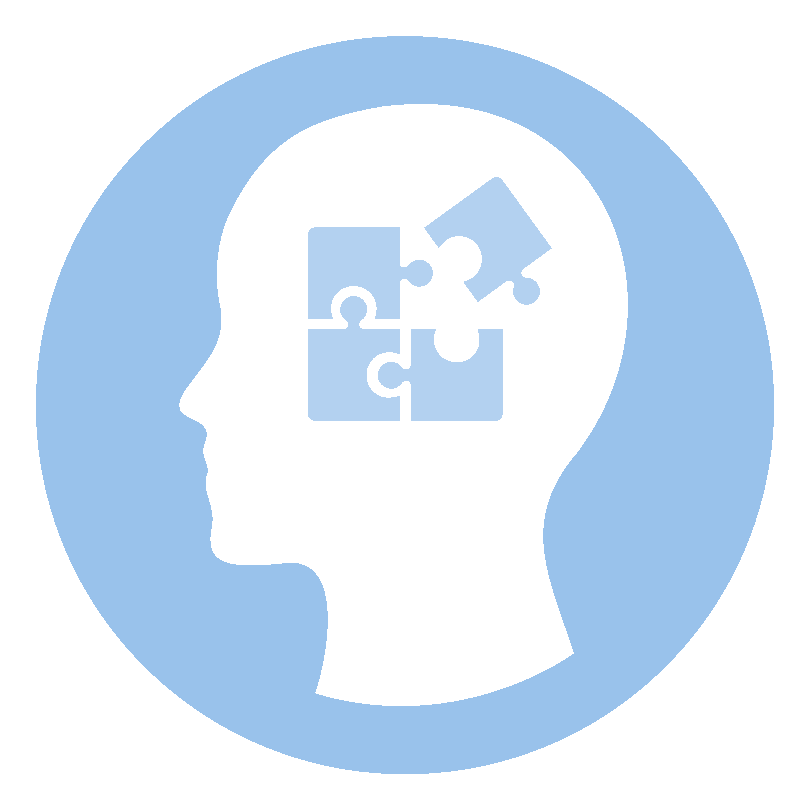 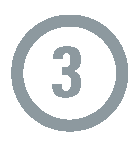 新しいエビデンスの流れ

データ分析

評価
行動/実装研究

質的な洞察

エビデンス統合
システムレベルの監視および評価を利用して実装し、適応する
このモデルは機能するのか?
どのように?誰のために?強化および調整にはどのような適応が必要か?
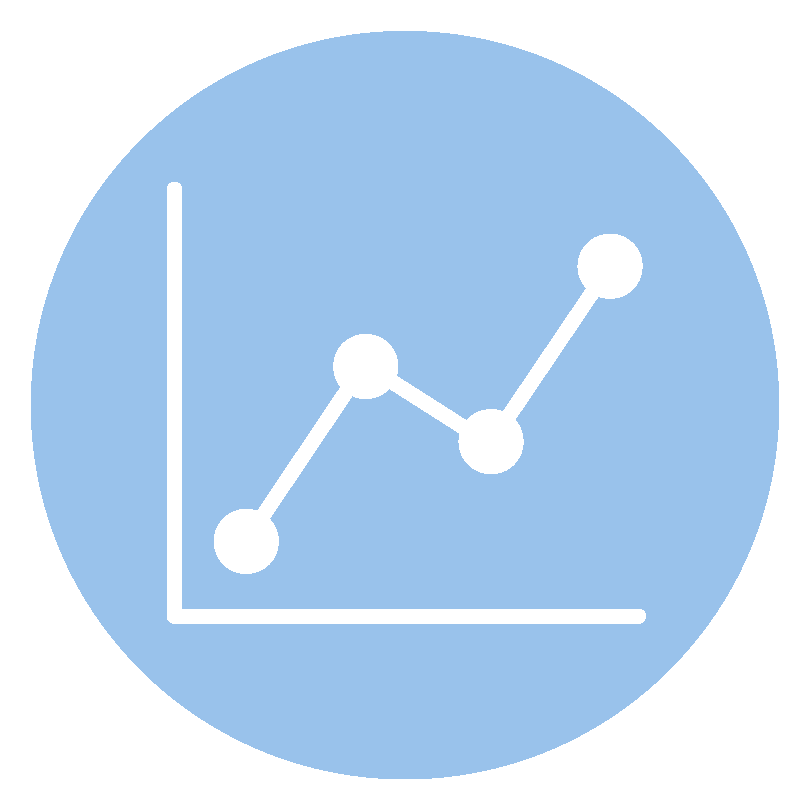 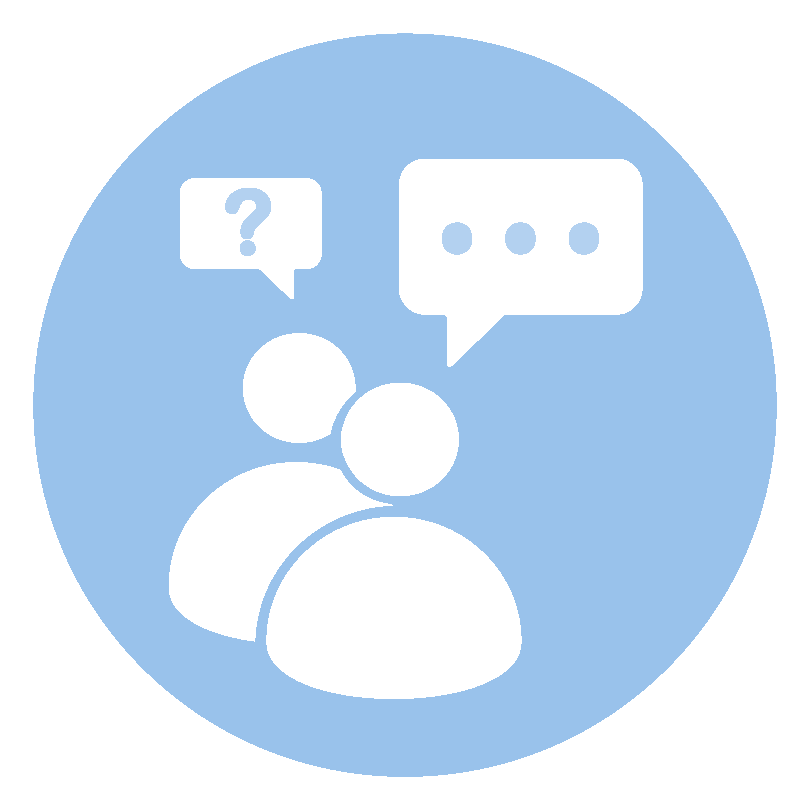 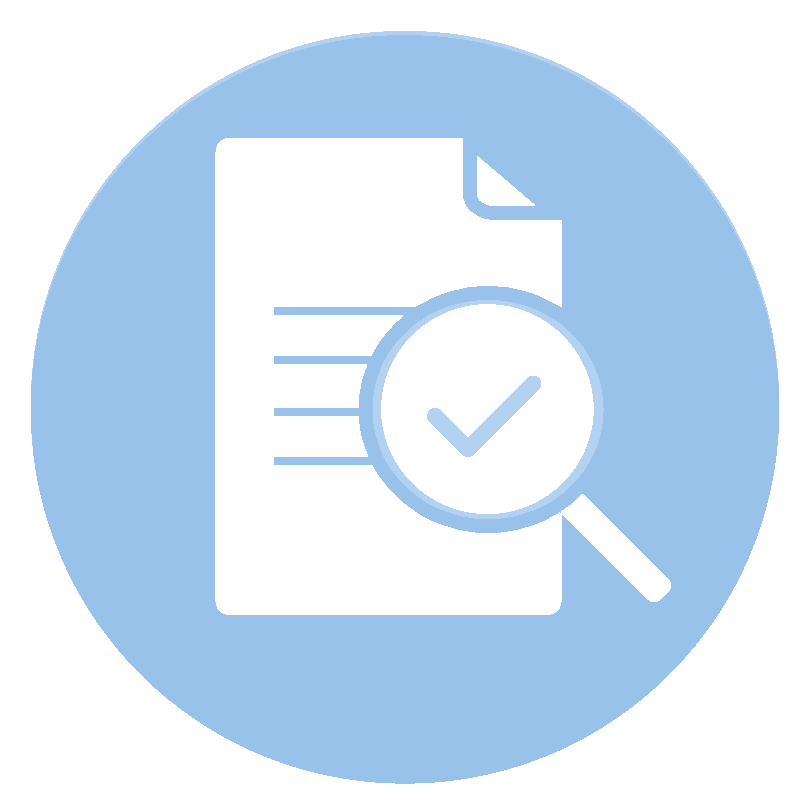 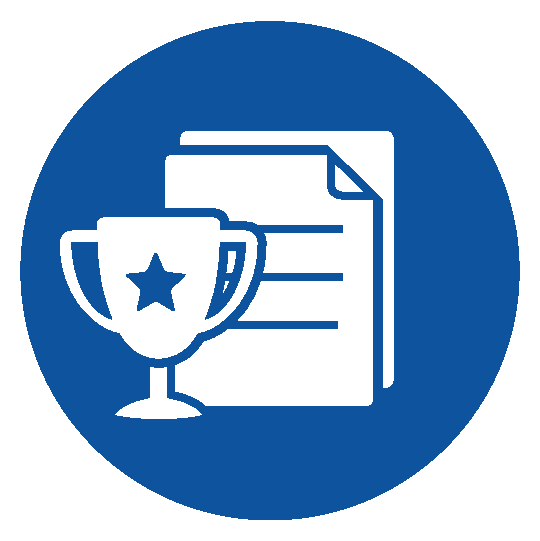